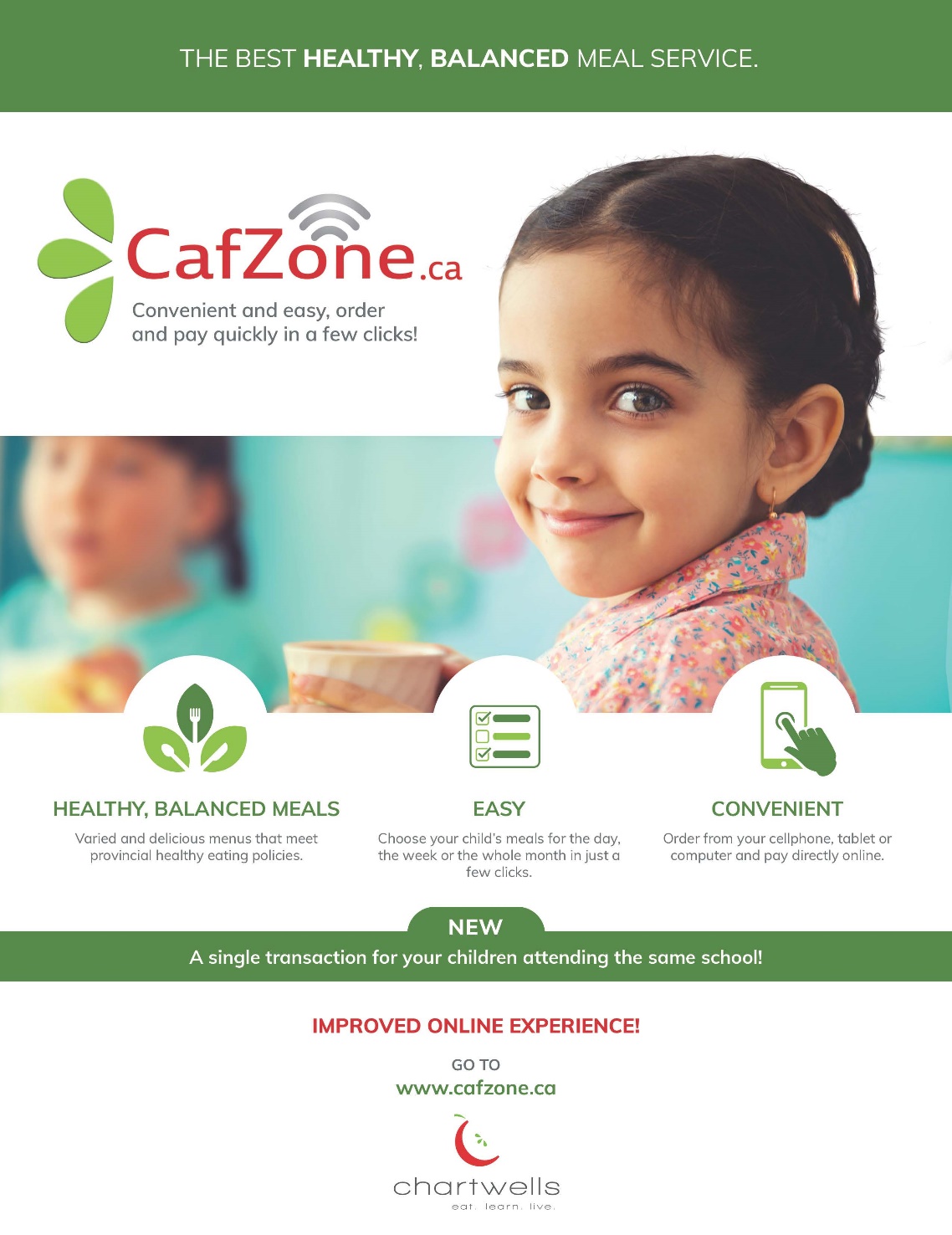 Dear Parents(s) and Guardian(s):
 
Chartwells is pleased to be the food service provider at your child’s school.  We appreciate you taking the time to read this letter to familiarize yourself with Chartwells nutritious food program and meal plan procedures for the 2020/2021 school year.
 
Within the provincial nutrition policy guidelines we offer favorite meals using better-for-you products and cooking methods.   
 
We are excited to launch our new online ordering program.  Welcome to Cafzone.ca
Pre-purchase Online – Caf Zone is a convenient online ordering system designed to make your mornings easier by making payments online.  No need to send cash or cheques with your child anymore.  Now you can choose your child’s meal up to two months in advance and pay conveniently online by visiting: www.CafZone.ca
Select your meal options at home on a computer, tablet or your phone.  Simply create a profile for each child and you can peruse through options at your leisure.
In the event that a meal was pre-purchased for a day your child may be absent you can submit a credit request up until 9am on that date to receive a credit to your account. You can submit through the website with our Contact Us/Credit Request section.
 
Ordering is Easy!
Create an account on CafZone.ca and add each child’s profile with their school & grade
By selecting this button>				   you will be able to select your dates and meal choices
Add orders for one or multiple children and proceed to Check Out
You will receive a confirmation email of your order

Included with this letter are this month’s menu and school year price list.
 
Thank you for your support and we look forward to serving you.
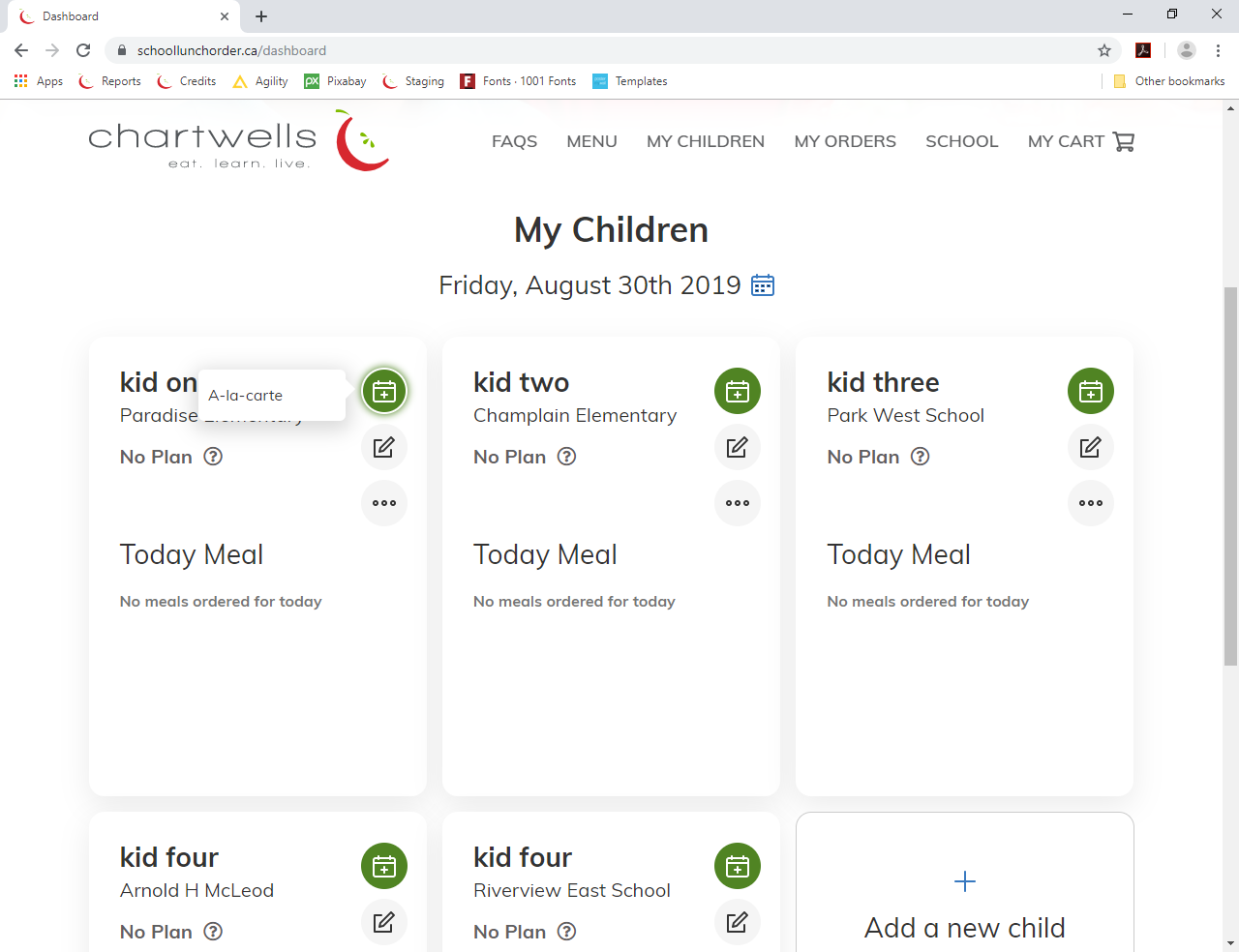 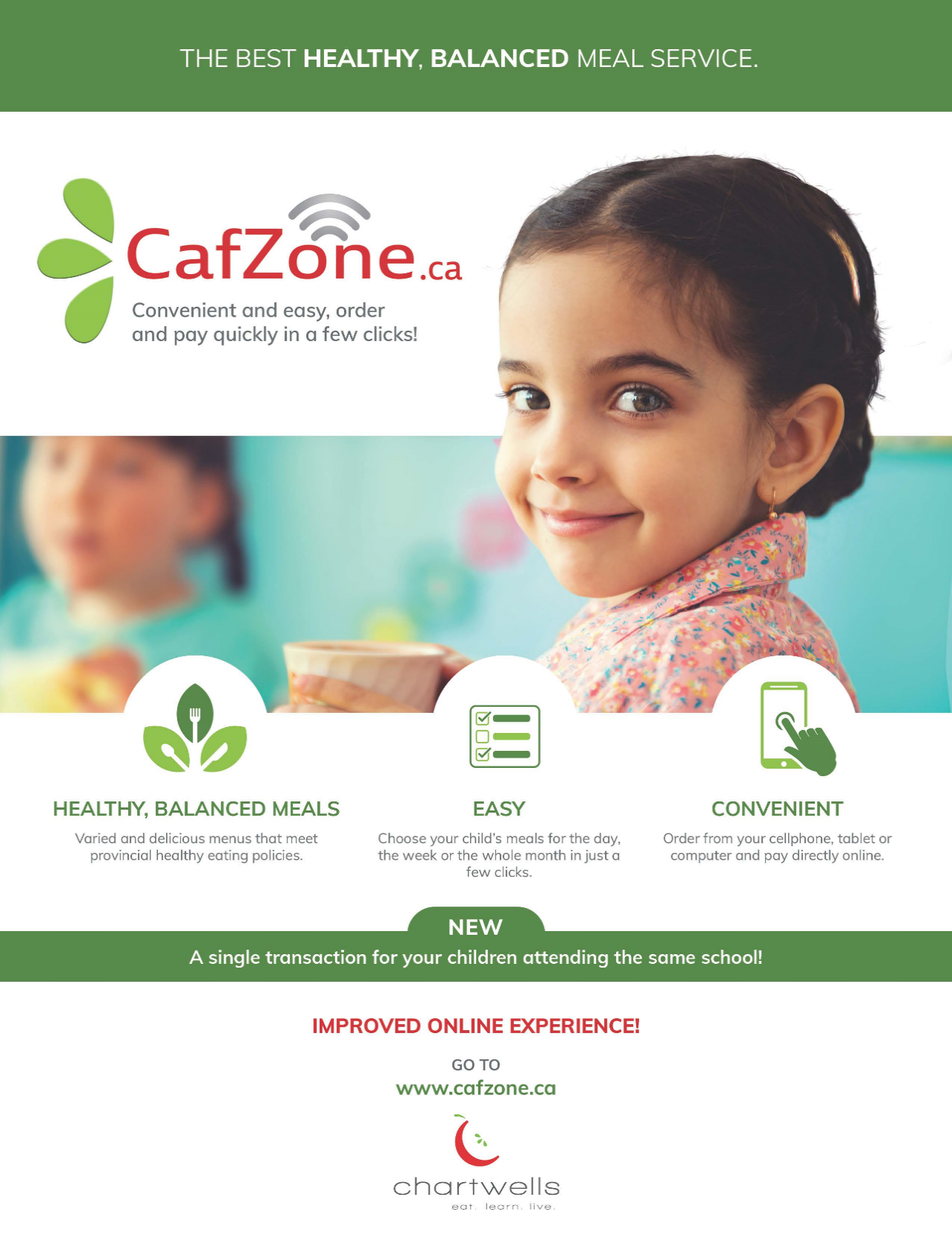 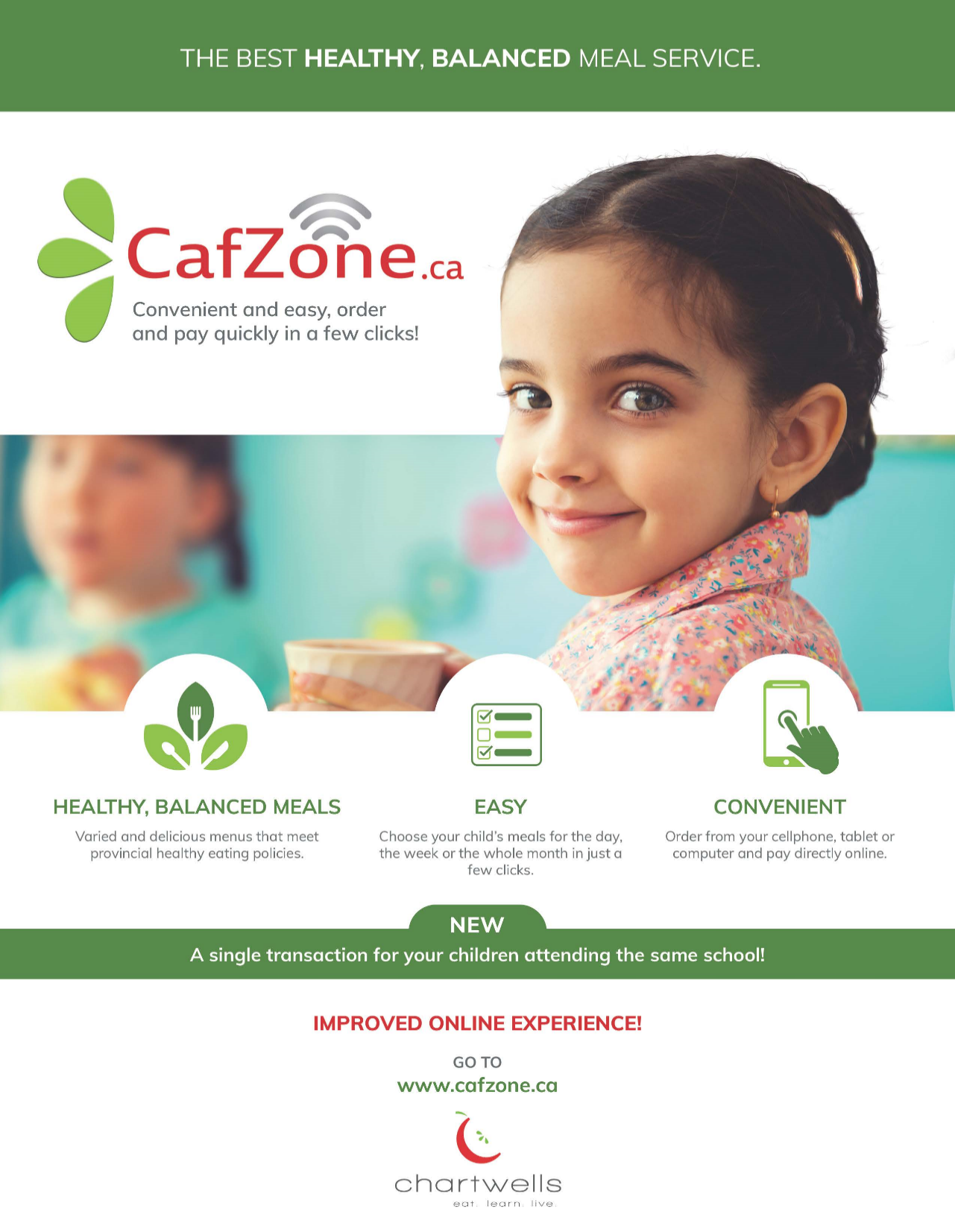 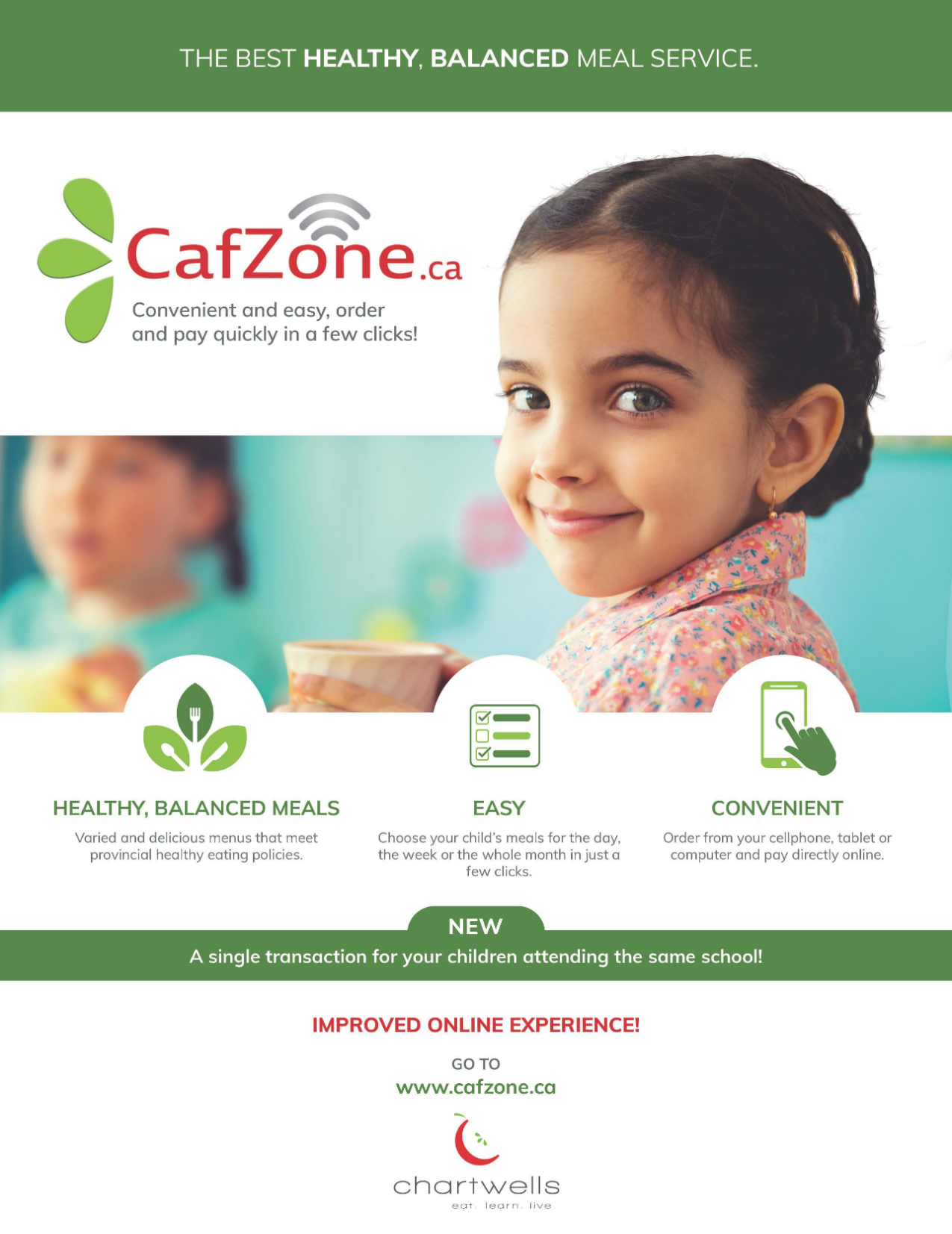 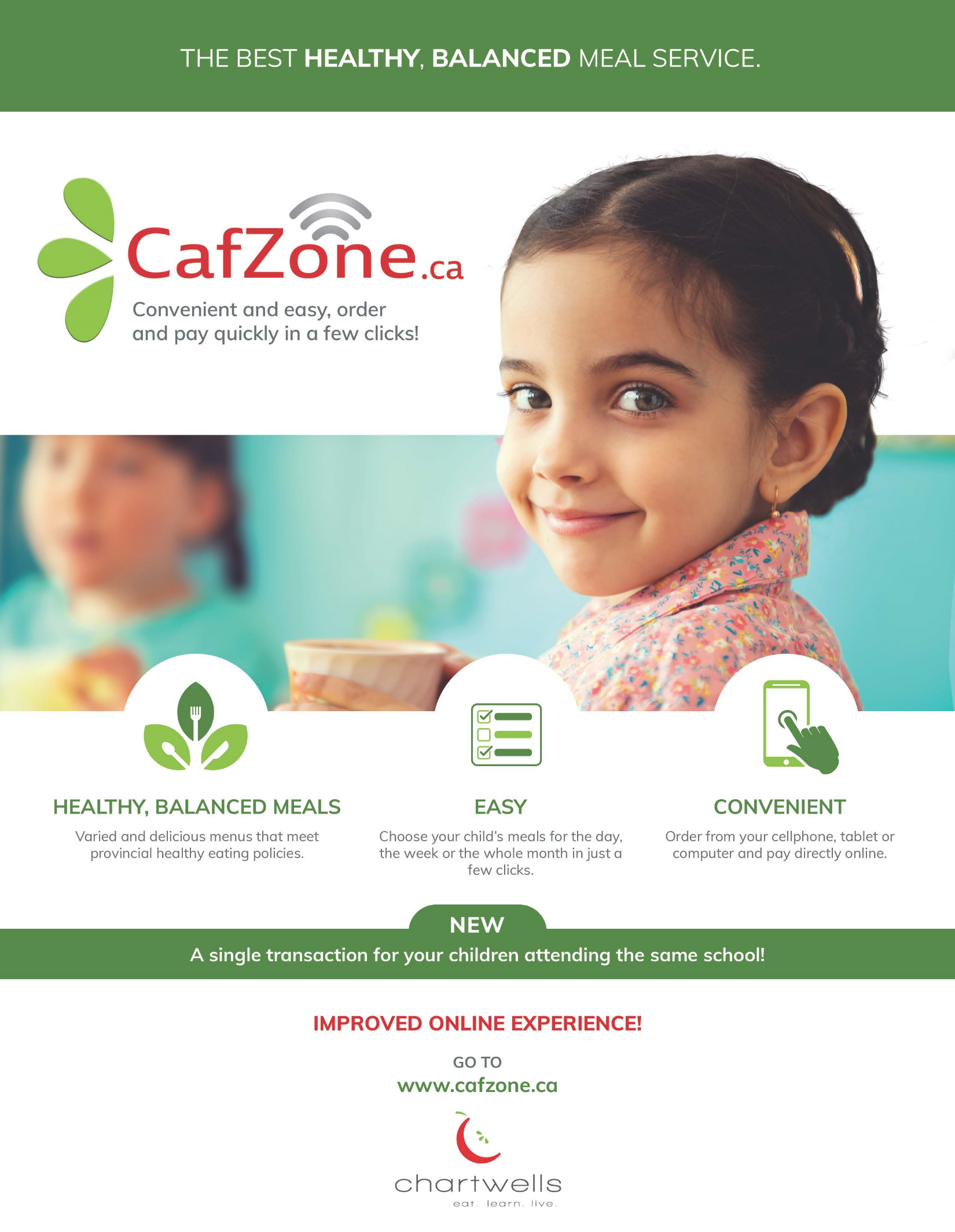 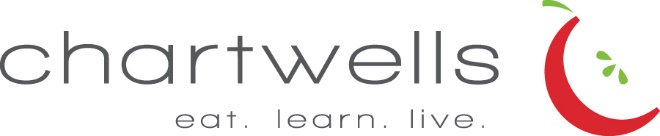